Tips for Telephone Bereavement Care
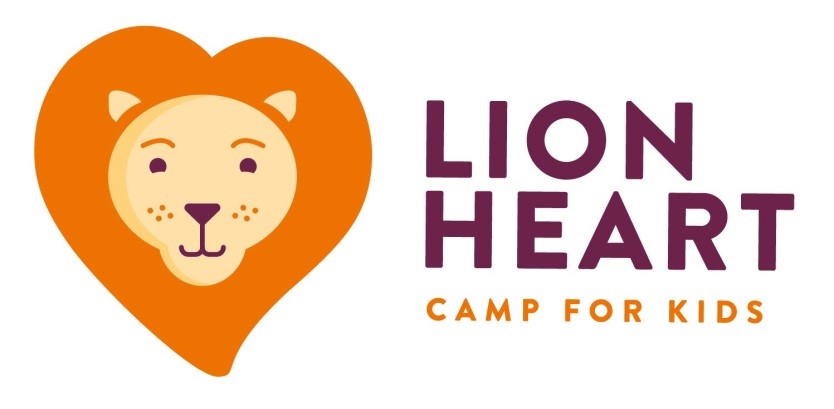 Publication available open-access at
https://doi.org/10.1177/00302228231199876
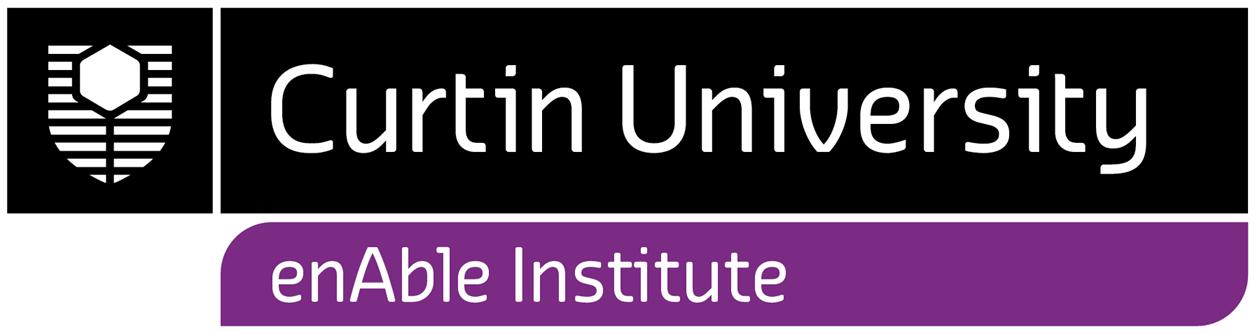